Cash Flow
Ms. Zucchero
Cash Flow Vs. Profit
Cash is money that gets into the business through either the sale of its goods and services, borrowing from financial institutions, or investments by shareholders
It is the most liquid asset
Cash flow is the money that flows in and out of a business over a given period of time
Cash Inflow - are the monies received by a business
Cash Outflow - are the monies paid out by a business over a period of time
What does a positive cash flow mean to a business
Cash Flow Vs. Profit ETC
Profit is obtained by subtracting total costs from total revenue
Profit is a great indicator of the financial success of a firm’s core operations
When buying goods or services, customers can either use cash or buy on credit - equals sales revenue
If goods or services are paid with credit, the business will have a cash flow issue
A business can be profitable but can be insolvent or have insolvency issues
Working Capital Cycle
Working Capital is the money needed to pay for the day-to-day running costs of a business
Working capital = current assets - current liabilities
Working Capital Cycle
Purchase of materials from suppliers -> production of goods ->goods sold on credit -> cash received from debtors
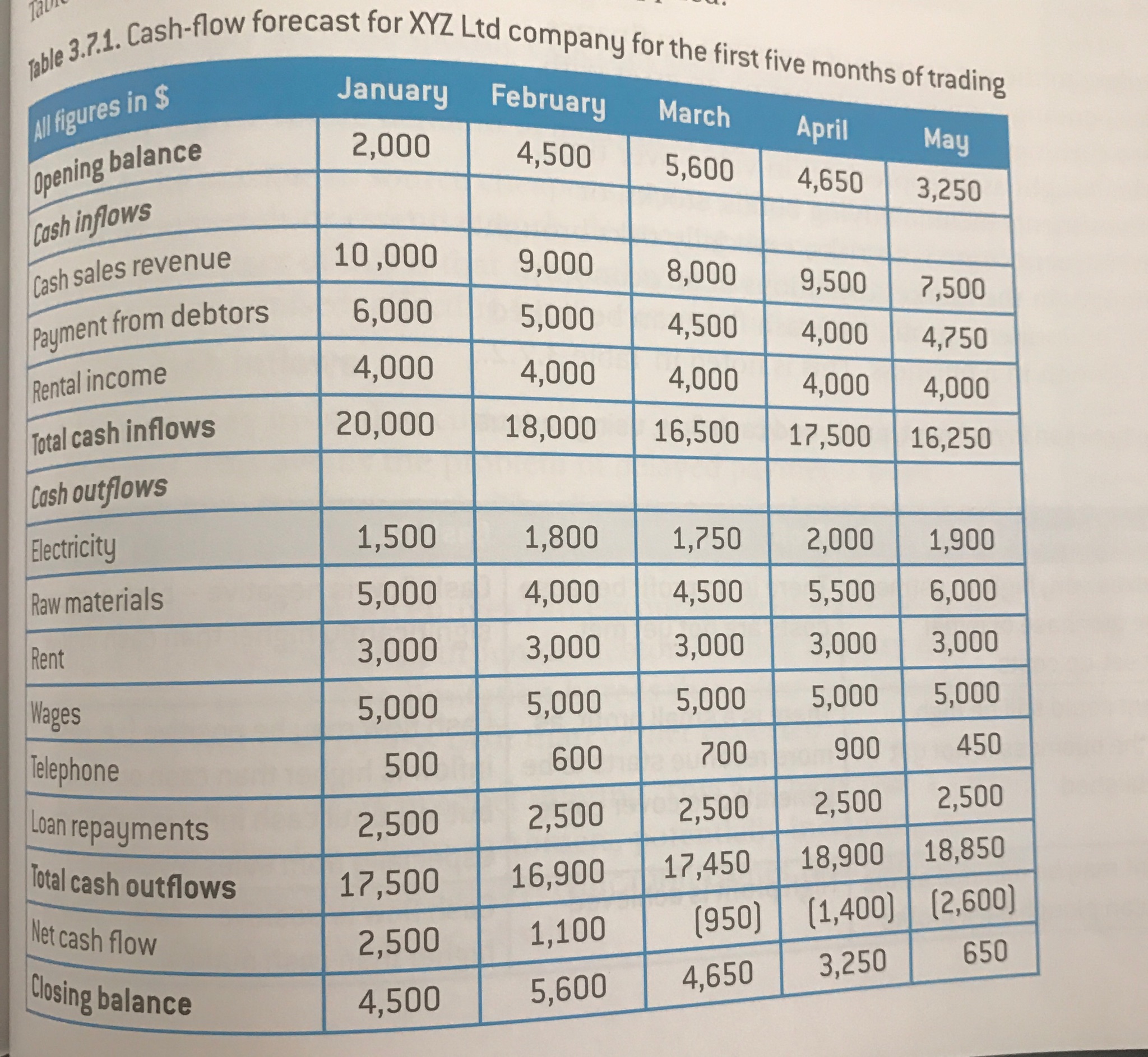